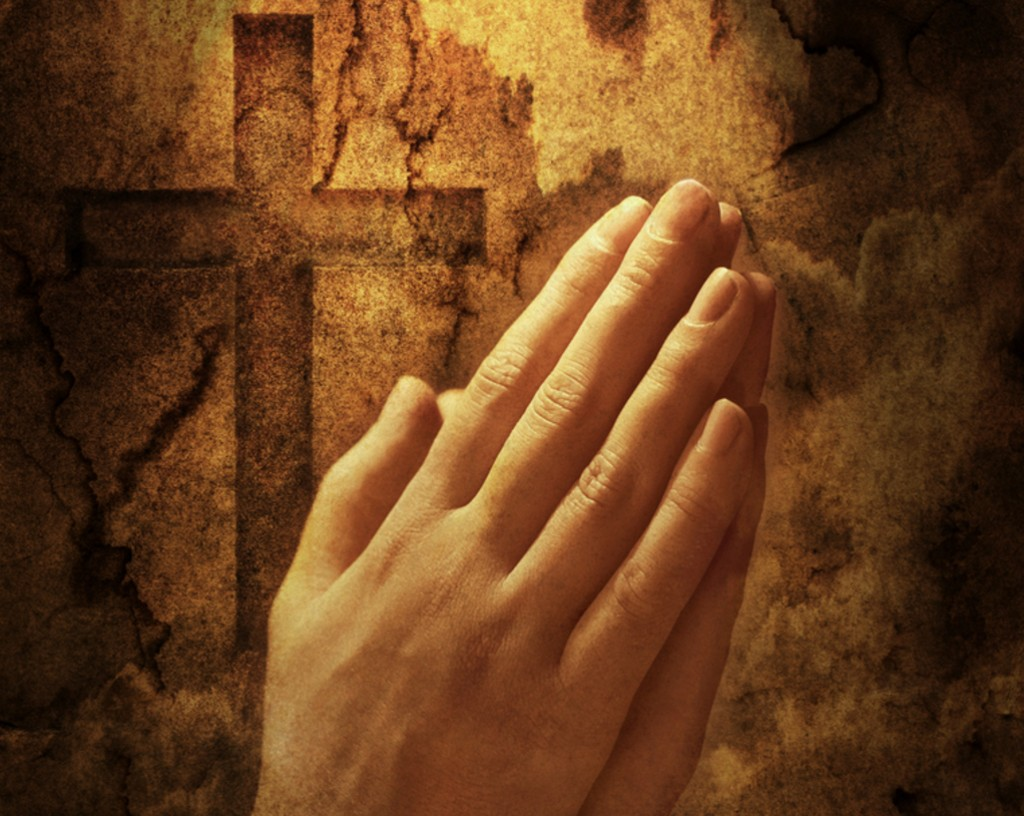 MOLITVA JE KAO …
[Speaker Notes: Umetni u slajd meditativnu glazbu (nalazi se u mapi)]
D 1
A 1
B 1
C 1
A 2
C 2
B 2
D 2
D 3
B 3
C 3
A 3
A 4
D 4
C 4
B 4
Stupac D
Stupac C
Stupac B
Stupac A
KONAČNO   RJEŠENJE
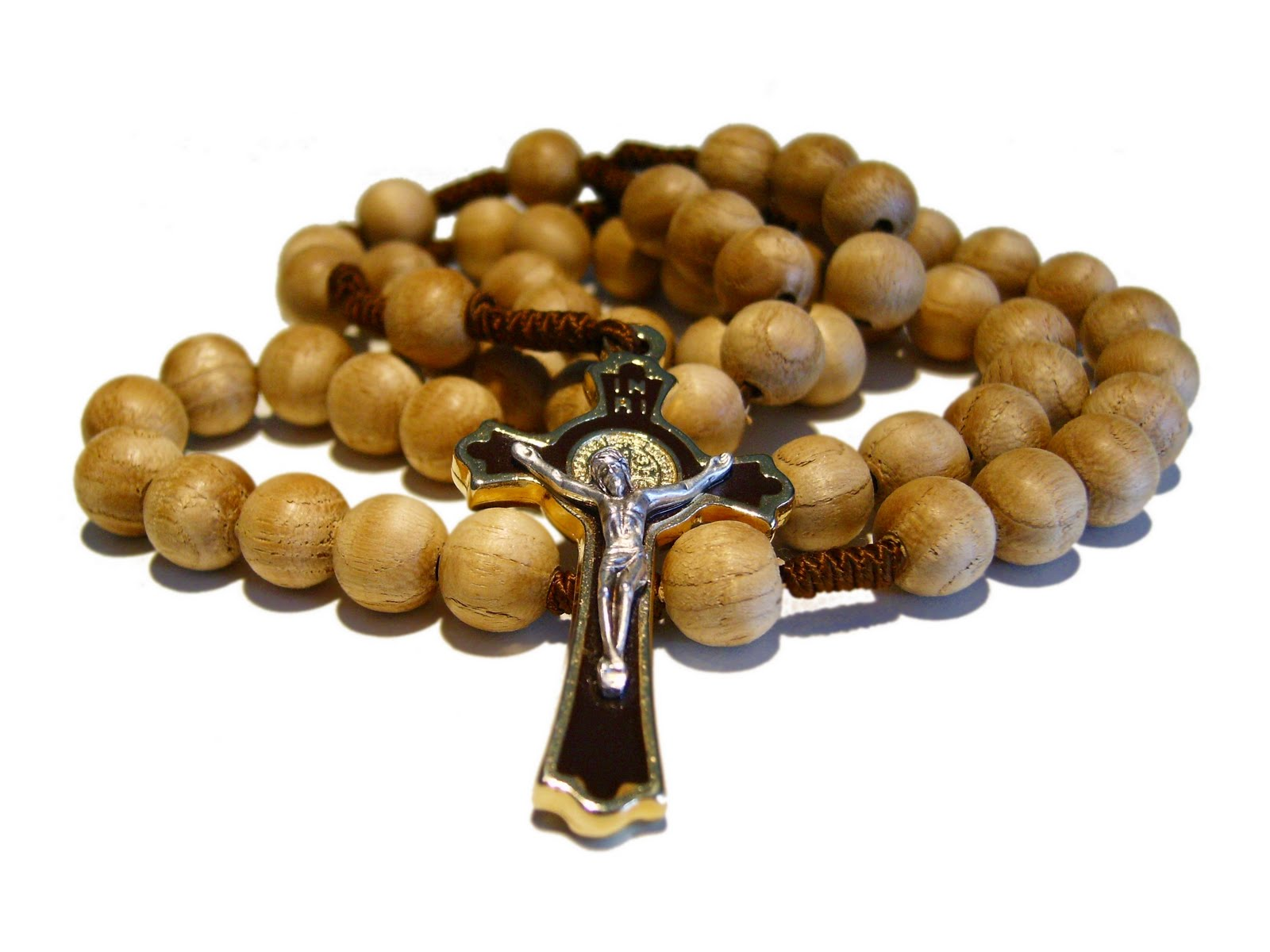 Kako je nastala krunica
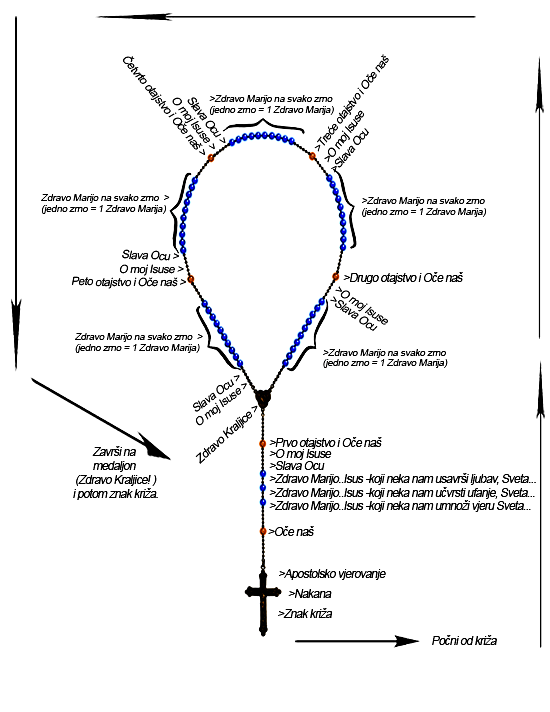 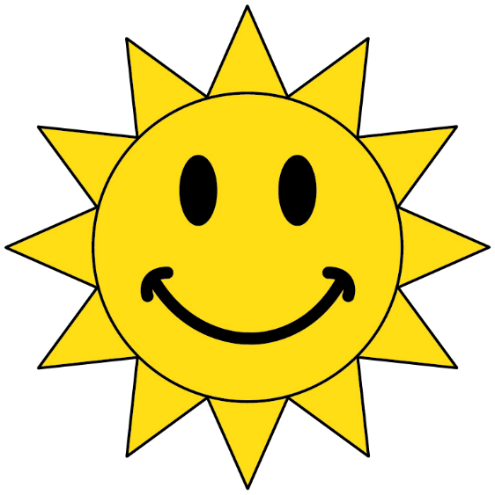 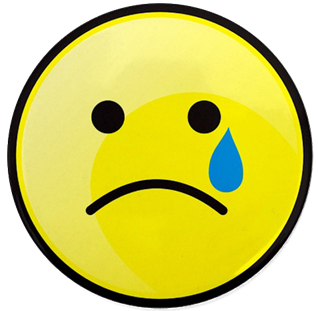 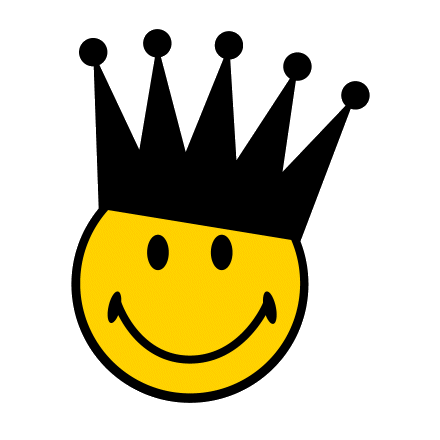 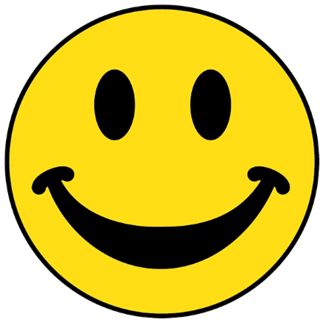 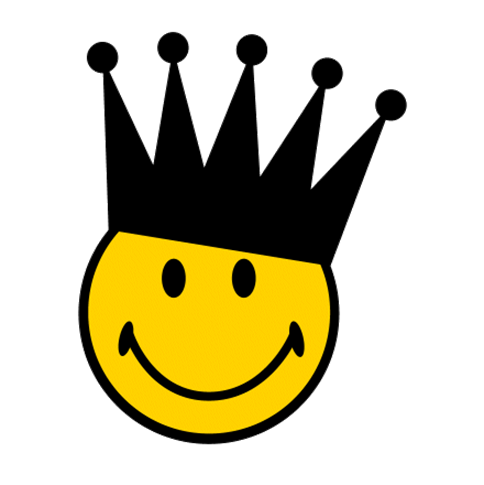 GRUPNI 
RAD
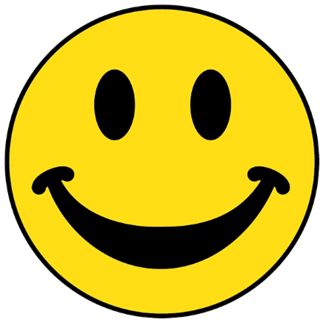 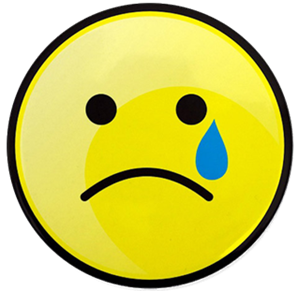 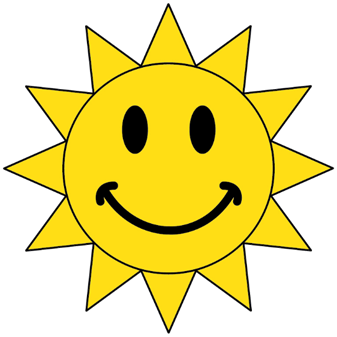 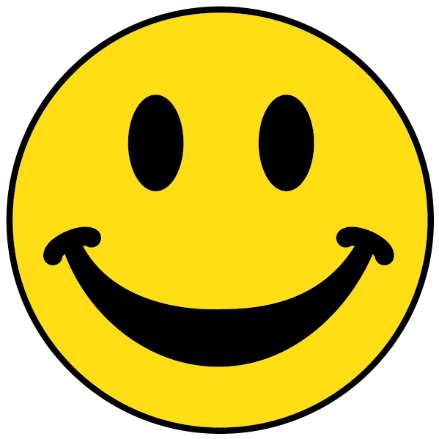 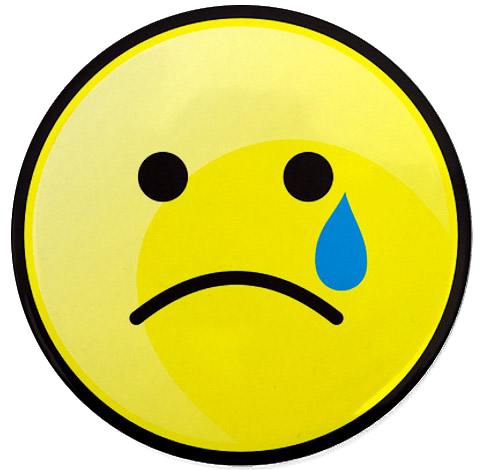 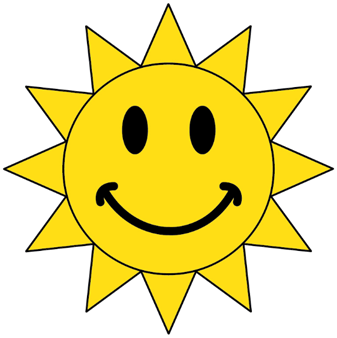 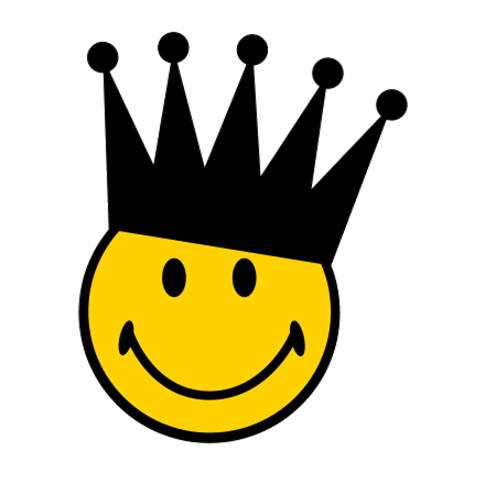 Koji je tebe, Djevice, na nebo uzeo.
Koji je za nas trnjem okrunjen bio.
Koji nam se na svadbi u Kani objavio.
Koga si, Djevice, rodila.
Koji je na nebo uzašao.
Koga si, Djevice, Elizabeti u pohode nosila.
Koji je od mrtvih uskrsnuo.
Koji je za nas teški križ nosio.
Koji nam se u otajstvu euharistije darovao.
Koga si, Djevice, po Duhu Svetom začela.
Koji je tebe, Djevice, na nebu okrunio.
Koji je Duha Svetoga poslao.
Koji je na rijeci Jordanu kršten bio.
Koga si, Djevice, u hramu našla.
Koji je za nas raspet bio.
Koji se na gori preobrazio i svoju nam slavu objavio.
Koji se za nas krvavim znojem znojio.
Koga si, Djevice, u hramu prikazala.
Koji nam je kraljevstvo Božje navijestio i na obraćenje nas pozvao.
Koji je za nas bičevan bio.
[Speaker Notes: Priopćavnje rezultata rada: izlaze predstavnici grupa redom: RADOSNI, ŽALOSNI, SLAVNI I SVJETLI.
Kada predstavnik grupe točno navede otajstvo i pravilno ga smjesti, klikne se jedanput-otajstvo će promijeniti boju……]
Žalosna otajstva krunice:
Mole se utorkom i petkom.
1. Koji se za nas krvavim znojem znojio.
2. Koji je za nas bičevan bio.
3. Koji je za nas trnjem okrunjen bio.
4. Koji je za nas teški križ nosio.
5. Koji je za nas raspet bio.
Radosna otajstva krunice:
Mole se ponedjeljkom i subotom.
1. Koga si, Djevice, po Duhu Svetom začela.
2. Koga si, Djevice, Elizabeti u pohode nosila.
3. Koga si, Djevice, rodila.
4. Koga si, Djevice, u hramu prikazala.
5. Koga si, Djevice, u hramu našla.
Slavna otajstva krunice:
Mole se srijedom i nedjeljom.
1. Koji je od mrtvih uskrsnuo.
2. Koji je na nebo uzašao.
3. Koji je Duha Svetoga poslao.
4. Koji je tebe, Djevice, na nebo uzeo.
5. Koji je tebe, Djevice, na nebu okrunio.
Otajstva svjetla krunice:
Mole se četvrtkom.
1. Koji je na rijeci Jordanu kršten bio.
2. Koji nam se na svadbi u Kani objavio.
3. Koji nam je kraljevstvo Božje navijestio i na obraćenje nas pozvao.
4. Koji se na gori preobrazio i svoju nam slavu objavio.
5. Koji nam se u otajstvu euharistije darovao.
[Speaker Notes: Po završetku priopćavanja rezultata grupnog rada, još jedan sistematičniji pogled na otajstva.]
KRALJICE KRUNICE
Kraljice svete krunice, 
beskrajne sreće more!
Tebi se puci klanjaju, 
anđeli tebi dvore.

Kraljice krunice, moli za nas!
Kraljice krunice, budi nam spas!

Divno si čudo stvorila, 
krunicu kad si dala,
nebo i zemlja pjevaju: 
bila ti čast i hvala!

Kraljice krunice...
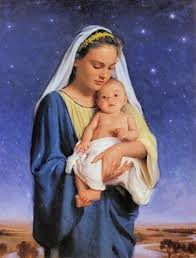 [Speaker Notes: Može se u slajd umetnuti i pjesma (nalazi se u mapi)]
ZNAK KRIŽA-POLJUBAC KRIŽU-NAKANA
U ime Oca
 i Sina 
i Duha Svetoga. Amen!
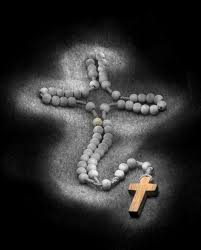 †
Isuse, ovo je tebi za ljubav, za obraćenje 
grešnika i kao naknada za uvrede koje se 
nanose svetom i bezgrešnom Srcu Marijinu.
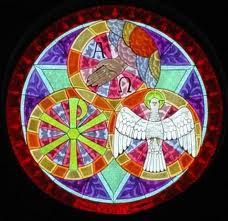 VJEROVANJE
Vjerujem u Boga, Oca svemogućega, Stvoritelja neba i zemlje.
I u Isusa Krista, Sina njegova jedinoga, Gospodina našega, 
koji je začet po Duhu Svetom, rođen od Marije Djevice, mučen pod Poncijem Pilatom, raspet, umro i pokopan; sašao nad pakao; treći dan uskrsnuo od mrtvih; uzašao na nebesa, sjedi o desnu Boga Oca svemogućega; odonud će doći suditi žive i mrtve. 
Vjerujem u Duha Svetoga, svetu Crkvu katoličku, općinstvo svetih, oproštenje grijeha, uskrsnuće tijela, život vječni.
Amen!
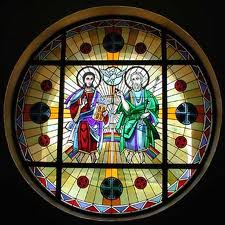 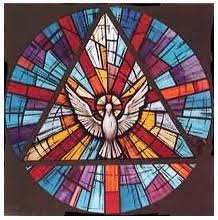 OČE NAŠ
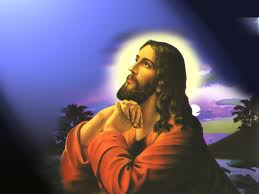 3×ZDRAVO MARIJO
Zdravo, Marijo, milosti puna, Gospodin s tobom, blagoslovljena ti među ženama i blagoslovljen plod utrobe tvoje, Isus,

1×KOJI NEKA NAM UMNOŽI VJERU 
2×KOJI NEKA NAM UČVRTI UFANJE
3×KOJI NEKA NAM USAVRŠI LJUBAV

Sveta Marijo, Majko Božja, moli za nas grješnike sada i na času smrti naše.
 Amen!
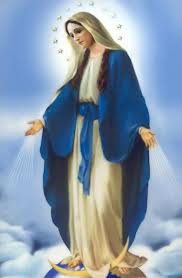 SLAVA OCU
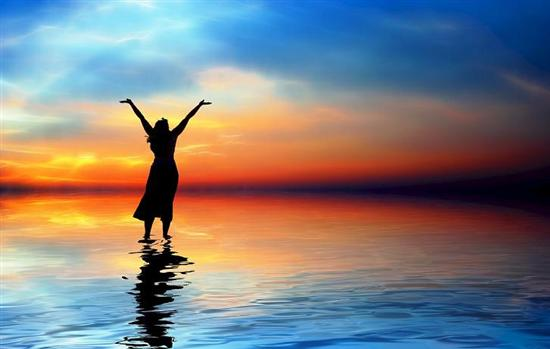 Slava Ocu i Sinu i Duhu Svetomu. Kako bijaše na početku, tako i sada i vazda i u vijeke vjekova. 
Amen!
O moj Isuse, oprosti nam naše grijehe, 
očuvaj nas od paklenog ognja, dovedi u raj 
sve duše, osobito one, kojima je najpotrebnije Tvoje milosrđe.
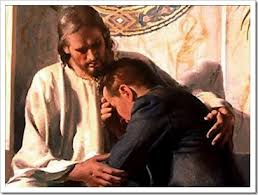 OČE NAŠ
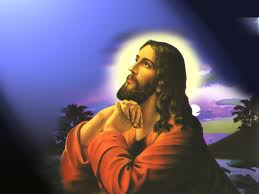 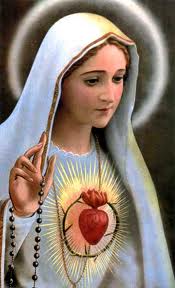 10×ZDRAVO MARIJO
Zdravo, Marijo, milosti puna, Gospodin s tobom, blagoslovljena ti među ženama i blagoslovljen plod utrobe tvoje, Isus,

KOJI JE NA RIJECI JORDANU KRŠTEN BIO.

Sveta Marijo, Majko Božja, moli za nas grješnike sada i na času smrti naše.
 Amen!
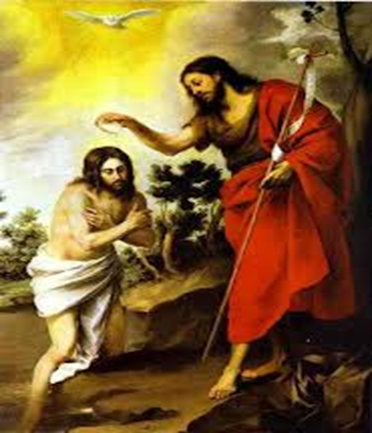 SLAVA OCU
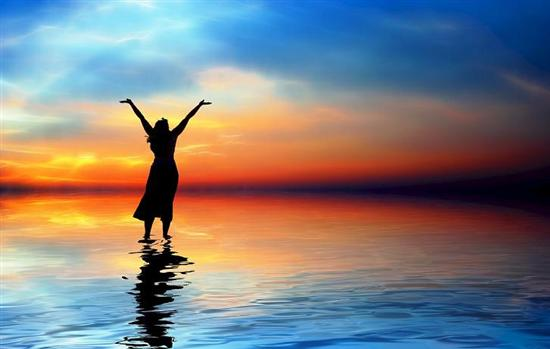 Slava Ocu i Sinu i Duhu Svetomu. Kako bijaše na početku, tako i sada i vazda i u vijeke vjekova. 
Amen!
O moj Isuse, oprosti nam naše grijehe, 
očuvaj nas od paklenog ognja, dovedi u raj 
sve duše, osobito one, kojima je najpotrebnije Tvoje milosrđe.
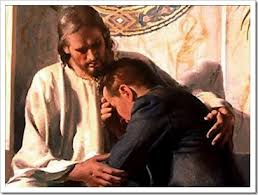 ZDRAVO KRALJICE
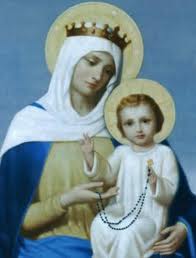 Zdravo Kraljice, Majko milosrđa, živote, slasti i ufanje naše, zdravo! K tebi vapijemo prognani sinovi Evini. K tebi uzdišemo tugujući i plačući u ovoj suznoj dolini. Svrni, dakle, Zagovornice naša one svoje milostive oči na nas te nam poslije ovoga progonstva pokaži Isusa, blagoslovljeni plod utrobe svoje. O blaga, o mila, o slatka Djevice Marijo.
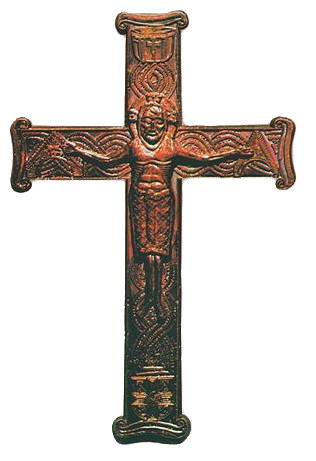 ZNAK KRIŽA
U ime Oca
 i Sina 
i Duha Svetoga. Amen!
1. Zaokruži molitve koje molimo u molitvi krunice
Oče naš
Zdravo Marijo
Anđele čuvaru
Anđeo Gospodnji
Slava Ocu
Zdravo Kraljice
Kraljice neba
Vjerovanje
2. Radosna otajstva krunice – upiši slova i riječi koje nedostaju.
Koga si, Djevice, po  _  _ hu Svetom zač _  _  _.
Koga si, Djevice, El _  _  _  _  _  ti u pohode  _  _  _  _  _  _.
Koga si, Djevice, _  _ dil _.
Koga si, Djevice, u h _  _  _  _  prikazala.
Koga si, Djevice, u hramu  _  _  _  _  _.
[Speaker Notes: Pitanja/zadatci za provjeru ostvarenosti ishoda.]
3. Poveži žalosna otajstva crvenom bojicom, slavna otajstva plavom bojicom i otajstva svjetla zelenom bojicom.
[Speaker Notes: Pitanja/zadatci za provjeru ostvarenosti ishoda.]
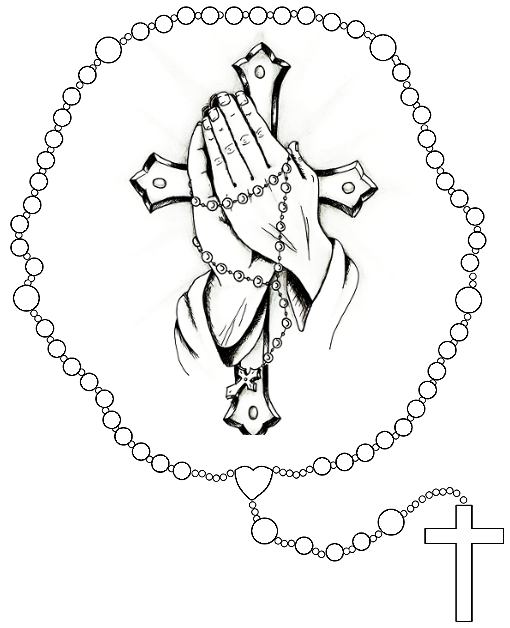 Oboji krunicu tako da zrna na koja molimo Zdravo Marijo obojiš jednom bojom, zrna na koja molimo Oče naš i otajstva drugom bojom….
KRALJICE KRUNICE
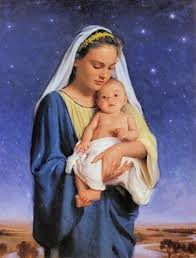 Zrncima svete krunice, 
cvatu nam bijele ruže,
nose ih k tvome prijestolju 
anđeli što te kruže.

Kraljice krunice...

Posljednji kad nam smrači vid,
prekrije smrt i tama,
Majčice dođi, moli 
daj krunicu zadnju s nama!

Kraljice krunice...